Toelichting Functiemixprodecure 23-24
Bedoeling
Geïnteresseerden zijn bekend met de functiemix  
Wat is de koers van de stichting? 
Een gemeenschappelijk beeld rondom de diverse rollen (oude vs nieuwe LC/LD’ers)
Helderheid over de procedure
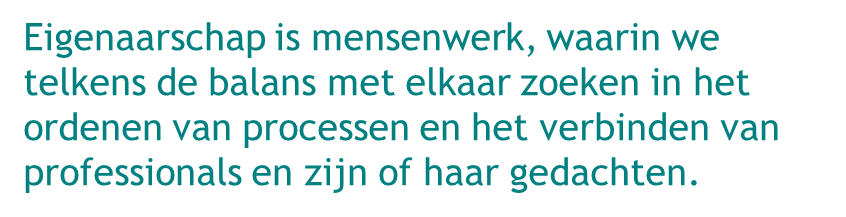 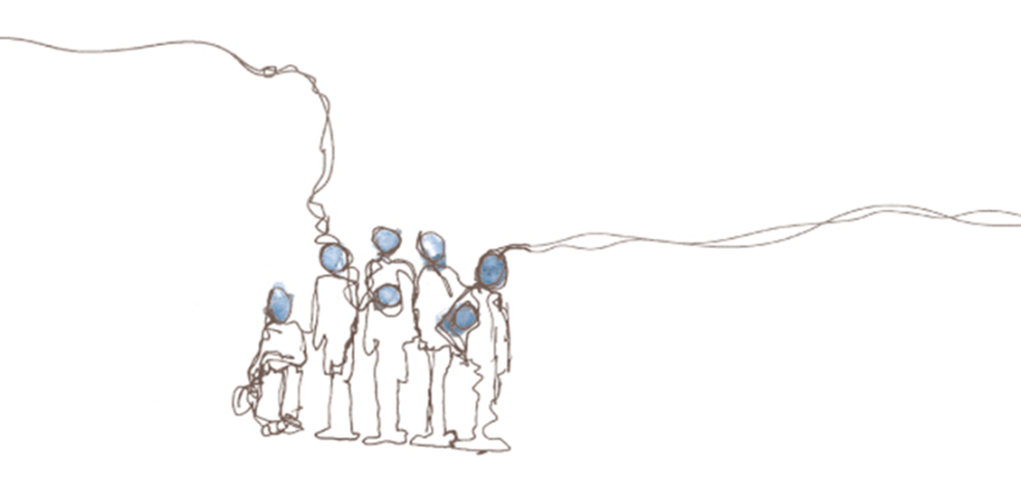 Wat betekent een LC/LD functie?
Gaat niet uitsluitend om functie/rol/taak vervullen. 
Dagelijkse rol bínnen het team/sectie belangrijker.
Vanuit de functiemix
Voor de functie docent LC betekent dit: 
Minimaal 2e graad bevoegdheid of een andere onderwijsbevoegdheid op HBO-niveau 
Allround docent, breed inzetbaar 
Binnen eigen vakgebied locatiebreed actief
Bedenken van ideeën, ontwikkelen van concepten en draagt bij aan beleidsvorming
Vanuit de functiemix
Voor de functie senior docent (LD) betekent dit: 
1e graad bevoegdheid of WO/HBO Masteropleiding 
Expertrol binnen locatie
Locatie overstijgend 
Zelfstandig ontwikkelen van beleid in samenspraak met anderen
Positie innemen binnen de kwaliteitscyclus
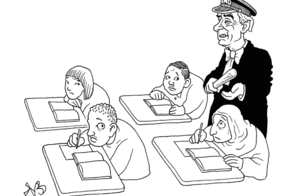 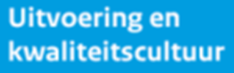 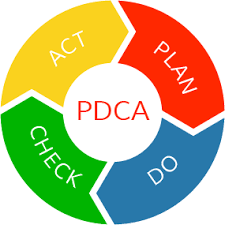 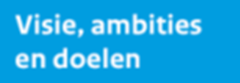 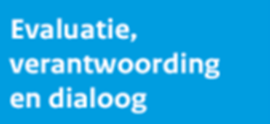 Beschikbare ruimte
5 FTE LD (1 FTE LD = 2x LC,) 
Totaal dus 10 ‘stappen’ van LB naar LC of van LC naar LD
Proces
Solliciteren (vóór 23 januari 23.59u)

Briefselectie  Benoembaar of niet? (30-01)
Niet iedere schrijver wordt uitgenodigd voor een gesprek (tijd ontbreekt)
Gesprekken 8 en 9 februari

Benoemingsadviescommissie brengt na gesprekken advies uit aan directeur (13-02)

Directeur benoemt, teamleiders BAC informeren (15-02)

Waarderingsgesprekken afgewezen kandidaten (5-3)
Niet benoemd?
Waarderingsgesprek: wat zijn de vervolgstappen om verder te komen?

Volgend jaar weer een kans!
Afronding
Wees scherp op zorgvuldigheid binnen dit proces